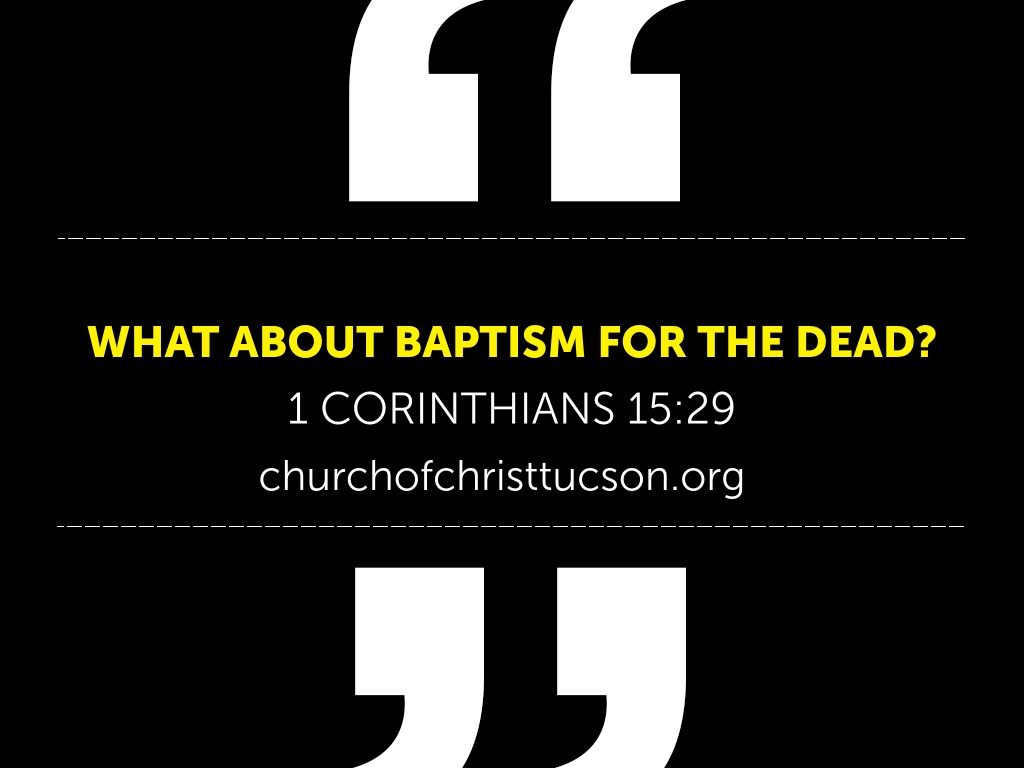 What About Baptism for the Dead?1 Corinthians 15:29
The Passage in Question:
 1 Cor. 15:29 “Otherwise, what will those do who are baptized for the dead? If the dead are not raised at all, why then are they baptized for them?”
Does this verse support the Mormon teaching of “baptism for the dead”?
What About Baptism for the Dead?1 Corinthians 15:29
The Mormon Error:
The Mormon church teaches one can be baptized on behalf of a dead friend, relative, etc. for their salvation (D&C 124:29; AofF Art. 4:18).
The opportunity to obey the gospel is in this life. Heb. 3:7-14; 9:27
Baptism is for the one professing belief. Acts 8:37; Rom. 10:9-10
[Speaker Notes: Mormon’s contradict their own doctrine. Alma 34:31-32, 31 Yea, I would that ye would come forth and harden not your hearts any longer; for behold, now is the time and the day of your salvation; and therefore, if ye will repent and harden not your hearts, immediately shall the great plan of redemption be brought about unto you. 32 For behold, this life is the time for men to prepare to meet God; yea, behold the day of this life is the day for men to perform their labors.”]
What About Baptism for the Dead?1 Corinthians 15:29
The Mormon Error:
The Mormon church teaches one can be baptized on behalf of a dead friend, relative, etc. for their salvation (D&C 124:29; AofF Art. 4:18).
We will be judged for our actions not those of another.                                                           2 Cor. 5:10 (cf. Matt. 25:1ff)
[Speaker Notes: Mormon’s contradict their own doctrine. Alma 34:31-32, 31 Yea, I would that ye would come forth and harden not your hearts any longer; for behold, now is the time and the day of your salvation; and therefore, if ye will repent and harden not your hearts, immediately shall the great plan of redemption be brought about unto you. 32 For behold, this life is the time for men to prepare to meet God; yea, behold the day of this life is the day for men to perform their labors.”]
What About Baptism for the Dead?1 Corinthians 15:29
What Is Taught:
Context: Paul is refuting the false idea that there is no resurrection of the dead.
Outline:
vv.1-11: Facts of the resurrection.
vv.12-34: Christ resurrection is a guarantee of our future resurrection.
vv.35-49: The nature of the resurrection.
vv.50-58: The ultimate victory in the resurrection.
What About Baptism for the Dead?1 Corinthians 15:29
What Is Taught:
1 Corinthians 15:29 is in the section affirming the reality of Jesus’ resurrection as a guarantee of our future resurrection. 
The argument of v.29 is, “if the dead are not raised, why do you follow the example of dead saints who were baptized in hope of resurrection?”